API Management, PDS and FHIR
Tony Heap, Product Owner, API Management
Problem space
“we decided not to proceed with the project”
“too protracted”
“i think the biggest pain was getting set up in the first place”
“we've never assumed integration would be easy ... but we've found it consistently harder than it should be”
Pain points
Product vision
Make integration easier

…for external and internal developers
…with a one-stop API Platform
…that is modern, industry best-practice and value for money
4
Users and needs
5
Types of software
6
The product
Search
Retrieve
Update
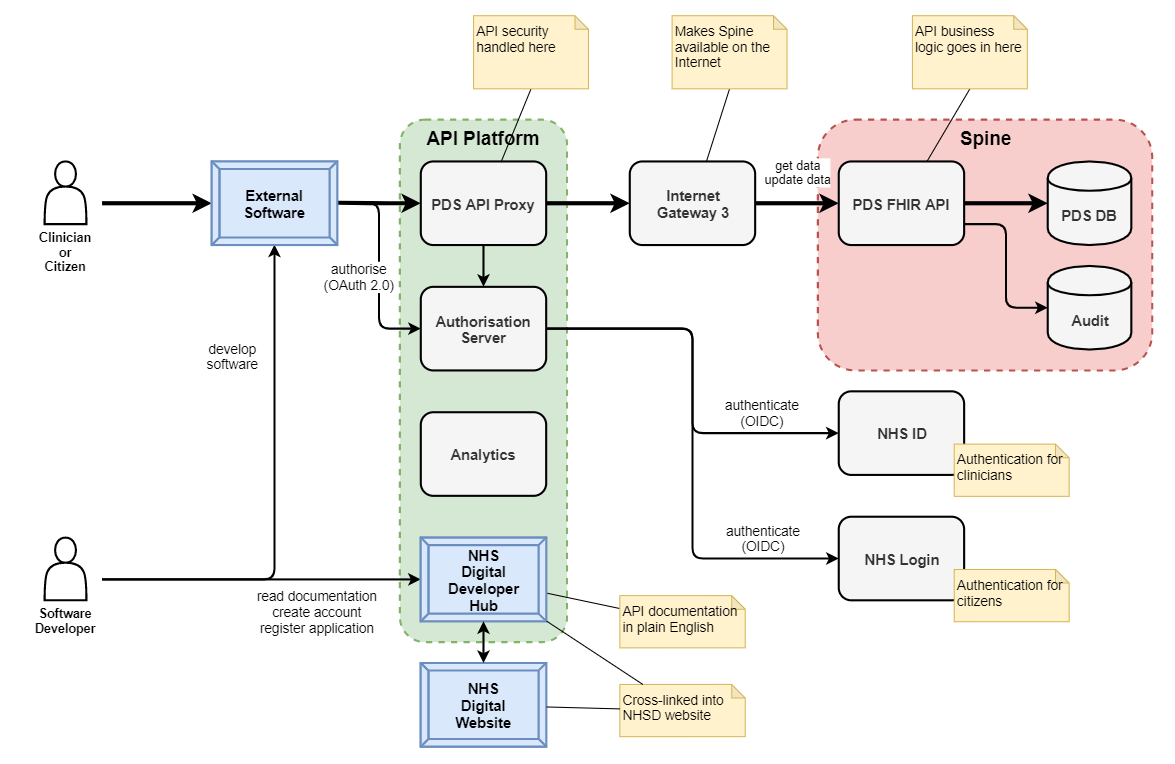 Citizen access is a New Thing
FHIR is an interesting challenge
7
Developer Hub
8
Developer Hub – home
New Developer area on the NHSD website
Learn how it all works
Learn basic concepts & terminology
View the list of APIs
9
Developer Hub – getting started
Summary of the end-to-end developer journey
Lots of links to relevant docs
10
Developer Hub – API catalogue
Example API for learning
Alphabetical search
New FHIR API
Coming soon: filter by type or domain
Existing APIs listed alongside
11
Download spec in OAS format
Developer Hub – API specs
Interactive sandbox
Left nav shows endpoints and resources
Main panel contains the spec
12
Workshop
13
PDS API roadmap
14
Product roadmap – other APIs
Work in progress…
ODS – existing FHIR API – move onto API platform
eRS – existing FHIR API – move onto API platform
SCR – depends on GP connect and NRL – funded by platform portfolio
EPS
…and many more
15
NHS Digital platform strategy
NHSD’s platform ambition is to become the technology partner of choice for the heath and care sector by 2025, enabling the growth of an innovative digital healthcare ecosystem.
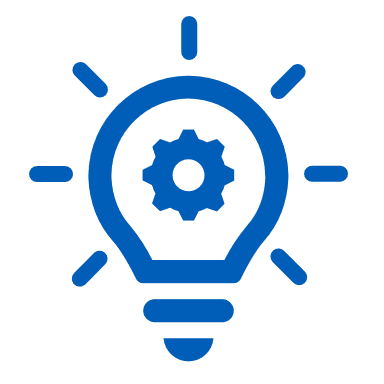 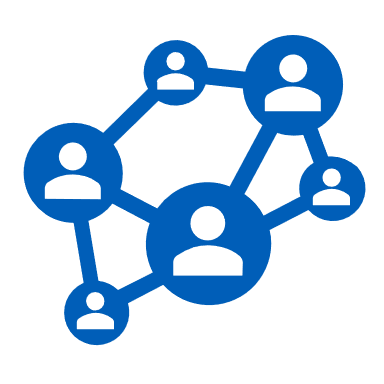 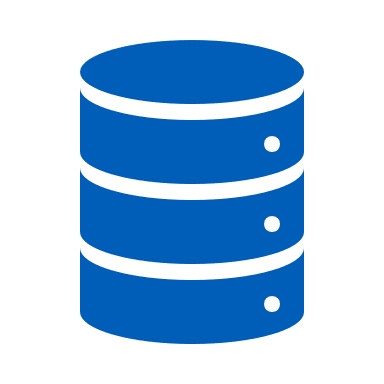 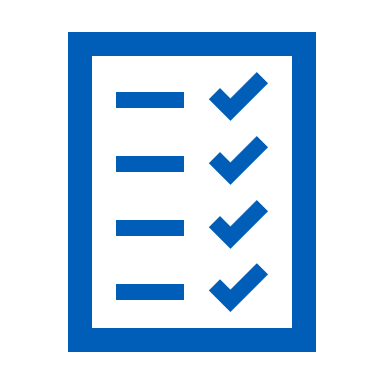 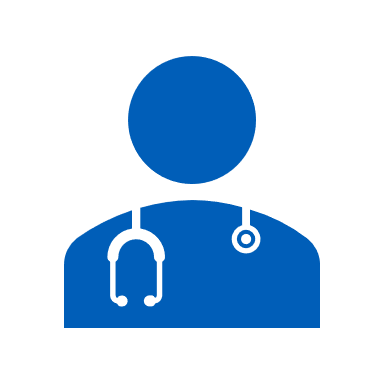 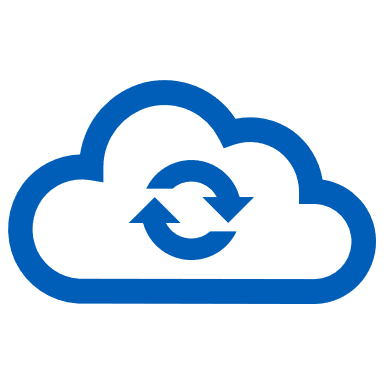 Improving  Health & Care Services 
for professionals, patients & public
Innovation
National & Local
R&D
Simple
Architecture
Integrated
Technologies
Standardised
Open API’S
Co-creation
Competition
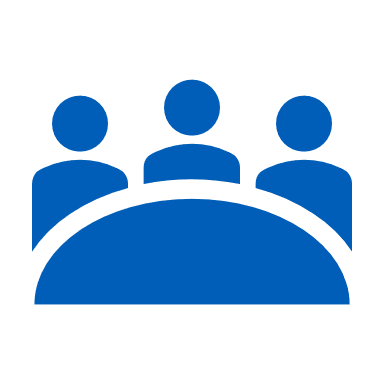 Collaborative Culture  built on trust
16
Q&A
17
Workshop
18